Вопросы передачи Федеральному казначейству с 1 января 2019 года полномочий по ведению бюджетного учета и формированию бюджетной отчетности, начислению и оплате труда, иных выплат и связанных с ними обязательных платежей в бюджеты Российской Федерации
1
План совещания
1
Общеорганизационные вопросы централизации ведения бюджетного учета и формирования бюджетной отчетности
Вопросы передачи ФК с 01.01.2019 полномочий по ведению бюджетного учета Росаккредитации, Минобразования, Росалкогольрегулирования, Росстандарта, Роструда и Росимущества
2
3
Вопросы формирования бюджетной (бухгалтерской) отчетности в условиях передачи полномочий по ведению бюджетного учета
4
Вопросы технологического обеспечения ведения бюджетного учета и формирования бюджетной отчетности в условиях передачи полномочий
Конфликт интересов на государственной гражданской службе РФ: порядок предотвращения и урегулирования
5
2
ФОИВ 1 волны
3
Организация работы
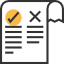 План мероприятий («Дорожная карта»)
Правовое регулирование
Анализ и внесение изменений в правовые документы
Разработка и утверждение документов учетной политики
Разработка приказов о допуске к обработке персональных данных
Проведение технологического аудита
Уточнение БП
Доработка ППО
Обновление версии ППО и миграция данных
Технологическое обеспечение
Апробация БП
Организация сопровождения
Проведение обучения
Формирование рабочей группы (РГ)
Проведение РГ и ВКС
Заключение Соглашения
Организационно-методическое
обеспечение
Проведение функционального аудита
Уточнение БП
Оформление доверенности
Уведомление сотрудников, ФНС, ГВБФ и др.
Проведение инвентаризации
Завершение текущего финансового года
Передача документов
4
Организация работы
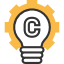 Организационно-методические мероприятия
Распределение обязанностей по участкам работы и (или) ФОИВ;
Формирование «Календаря бухгалтера» по каждому обслуживаемому ФОИВ (ФКУ);
Организация системы оперативной коммуникации с ФОИВ (телефон, мессенджер, электронная почта);
Проактивное предупреждение ФОИВ о рисках путем представления аналитической информации.
5
Представление отчетности по 33н
Срок представления отчетности
формирование отчетности
Х
АУ/БУ
формирование отчетности
Филиал АУ/БУ
формирование сводной отчетности
отчетность корректна?
РБС_АУ/БУ
да
нет
нет
УФК по субъектам РФ
отчетность корректна?
да
УФК по Московской области
формирование сводной (консолидированной) отчетности
6
Представление отчетности по 191н
Срок представления отчетности
формирование отчетности
Х
ФКУ*
нет
отчетность корректна?
формирование отчетности
УФК по субъектам РФ
да
нет
УФК по 
Московской
области
формирование сводной (консолидированной) отчетности
отчетность корректна?
да
*ФКУ, не передавшие полномочия по ведению бюджетного учета и составлению отчетности, подведомственные ГРБС, заключившими с ФК Соглашение о передаче полномочий, представляют отчетность по месту открытия л/с
7
Актуальные вопросы
Срок представления отчетности
?
формирование отчетности
Филиалы 
ФКУ «ЦОКР»*
отчетность корректна?
нет
УФК по субъектам РФ
да
ФКУ «ЦОКР»
формирование отчетности
нет
отчетность корректна?
УФК по 
Московской
области
формирование сводной (консолидированной) отчетности
да
8
*ФКУ, передавшие полномочия по ведению бюджетного учета и составлению отчетности
Схема представления отчетности в ППО
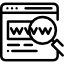 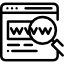 ФОИВ;
ФКУ;
АУ/БУ
Федеральное казначейство
Федеральное казначейство
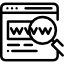 формирование отчетности
ведение учета
ПУиО ГИИС «ЭБ»
ведомственное ПО
ведение учета в ведомственном ПО учреждений
ПУиО ГИИС «ЭБ»
ведомственное ПО
ведомственное ПО
9